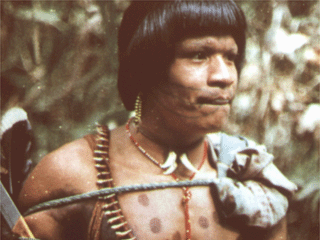 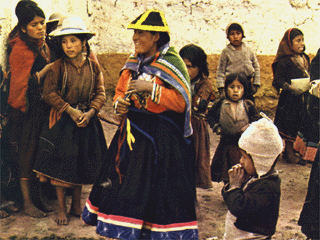 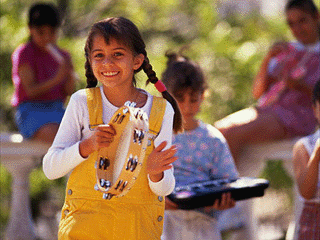 Народы и страны Южной Америки
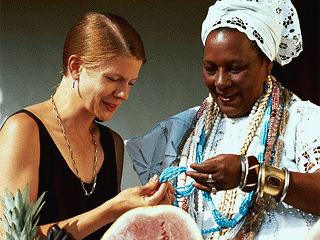 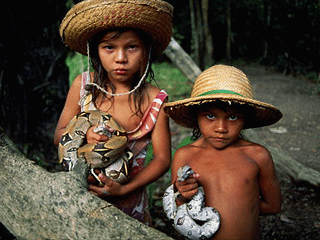 Повторим:
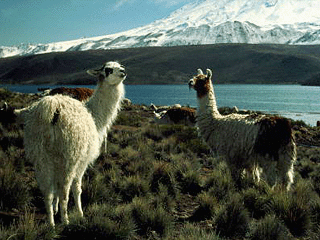 Что это? Кто это? Где это?
Кондор
Лама
Льянос
Сельва
Пираруку
Кампос
Пампа
Шиншилла
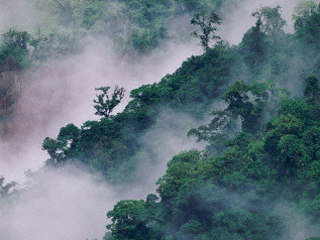 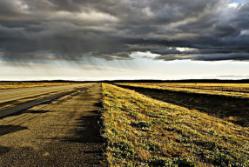 План урока:
Как происходило заселение материка
Древние цивилизации
Колонизация Южной Америки
Население Южной Америки
Государства Южной Америки
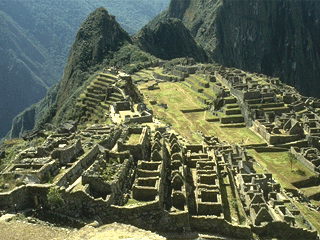 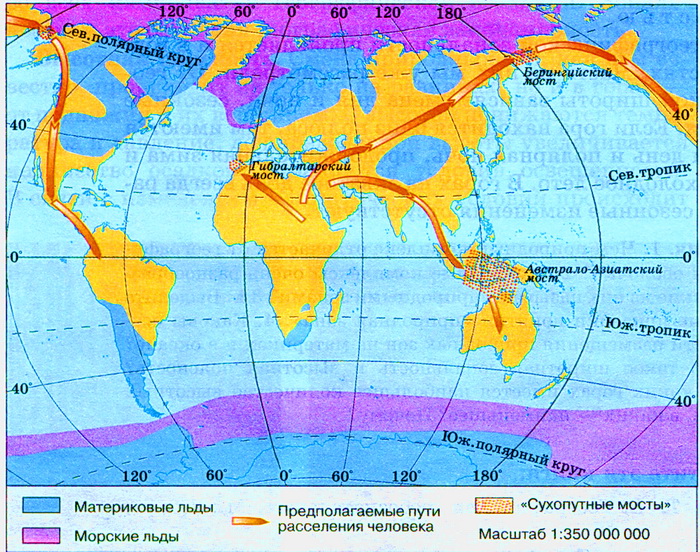 Как происходило  заселение материка Южная Америка
Берингийский мост
Выходцы из Азии
Древние цивилизации
7тыс. лет назад – земледелие
XV-XVI в.в. – империя инков (территория Боливии, Перу, Эквадора, Чили).
Куско – столица империи инков- многоэтажные здания из подогнанных каменных брусьев.
Познания инков в  области  литературы, музыки, хореографии, скульптуры, математики, географии, медицине.
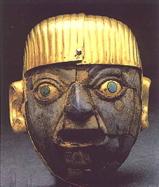 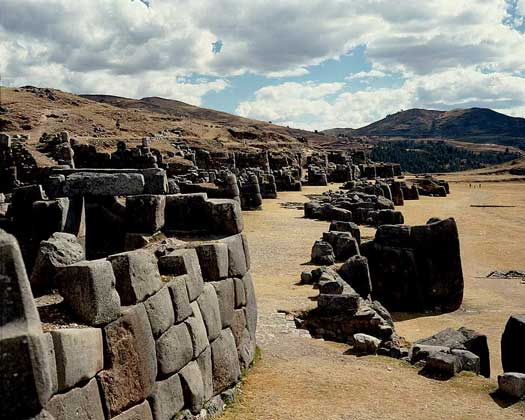 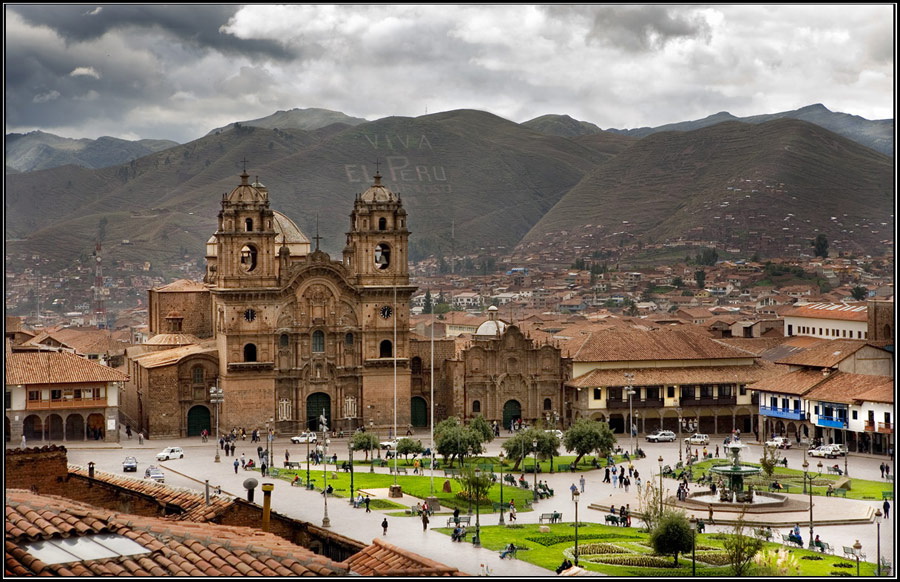 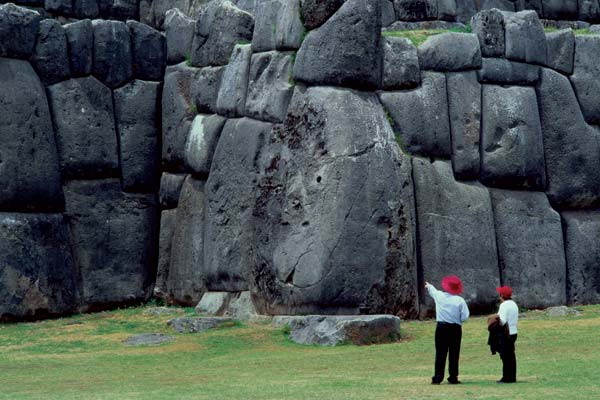 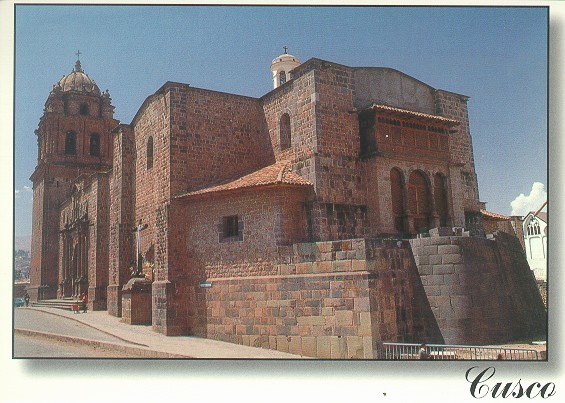 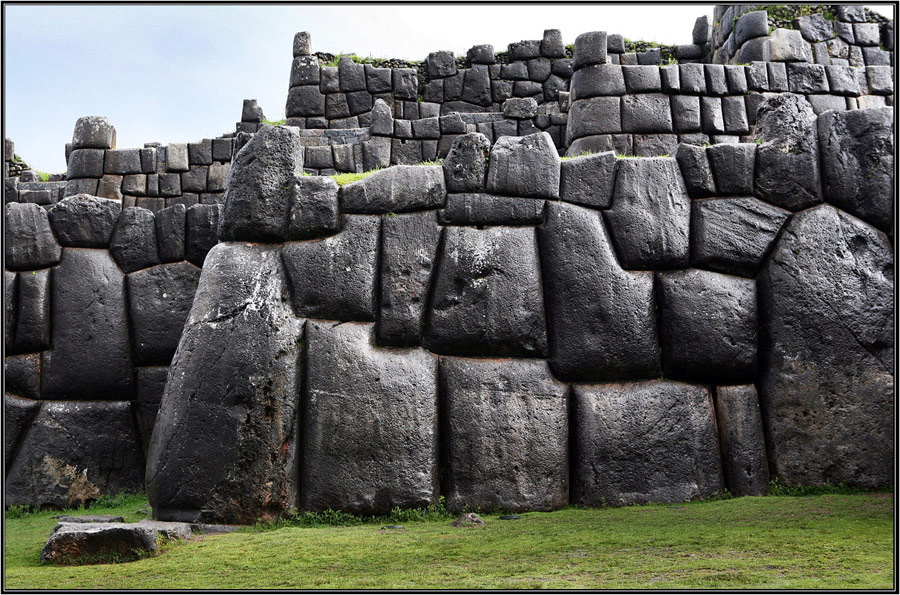 Куско
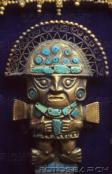 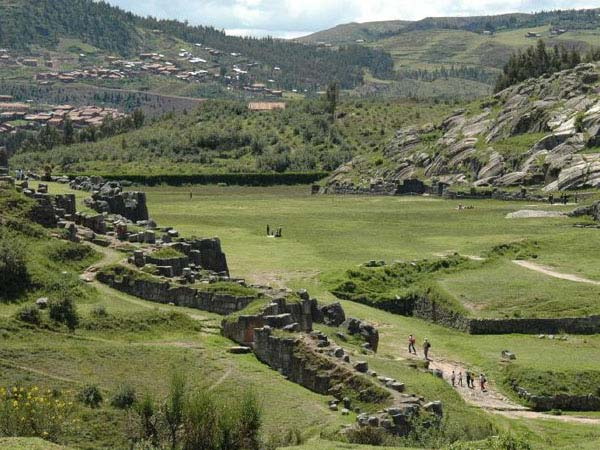 Храм Солнца
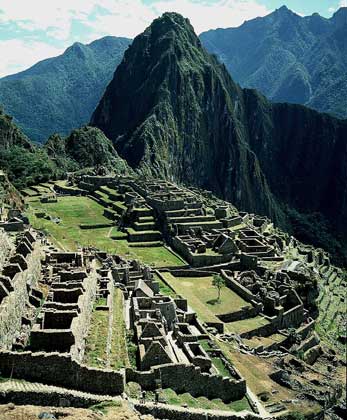 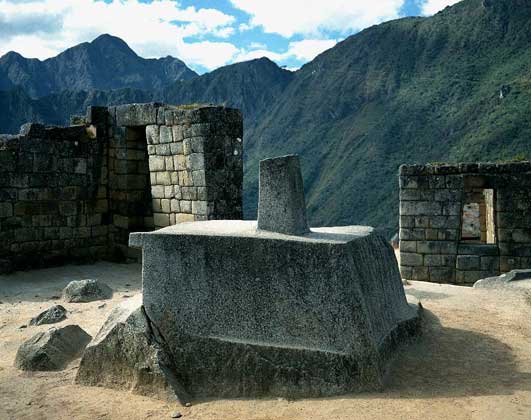 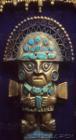 Мачу-Пикчу
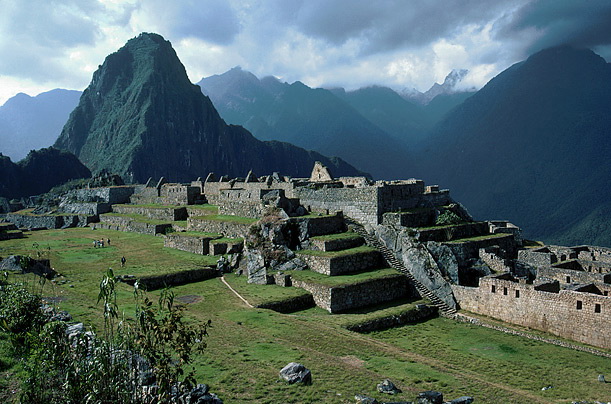 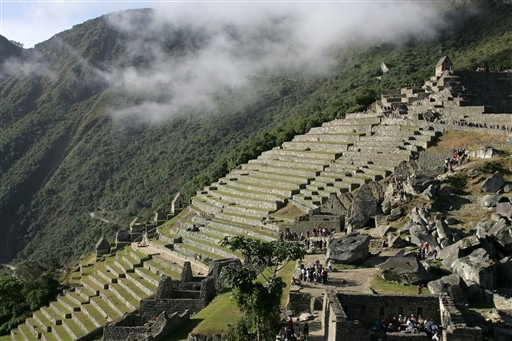 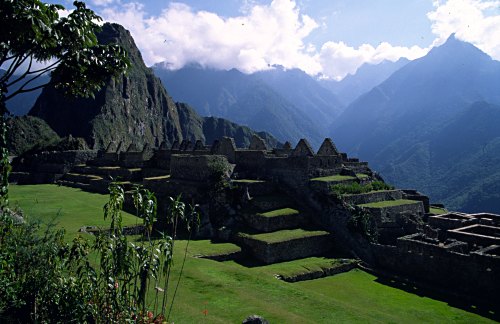 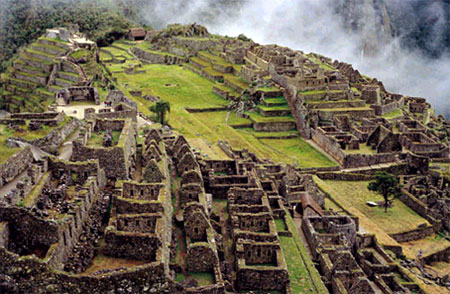 Солнечный календарь
Золото инков.
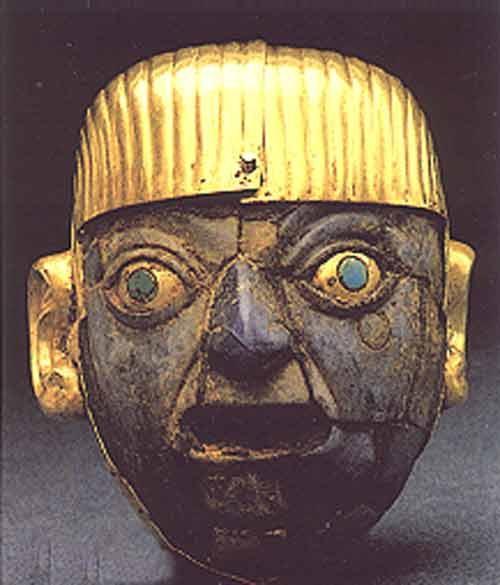 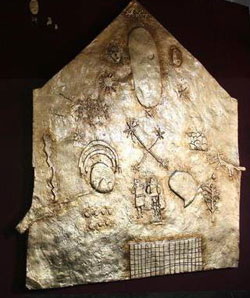 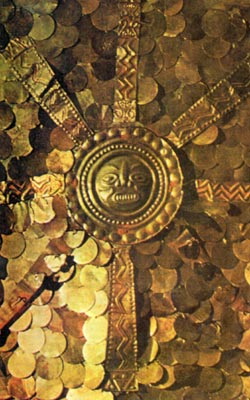 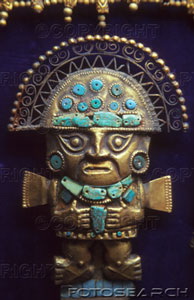 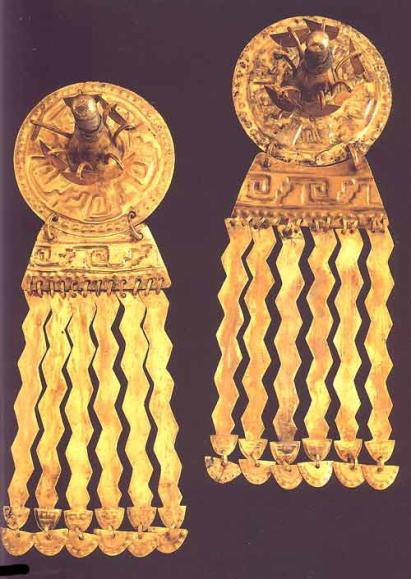 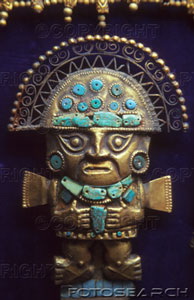 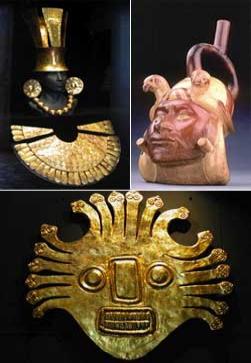 Колонизация Южной Америки
1532 г. Вторжение испанских конкистадоров
Конкистадо́р (исп. conquistador — завоеватель) — в период конца XV — XVI веков, испанский или португальский завоеватель территорий Нового Света в эпоху колонизации Америки.
Как правило, конкистадорами являлись обедневшие идальго и кабальеро. 
Франсиско Писарро - завоеватель империи инков.
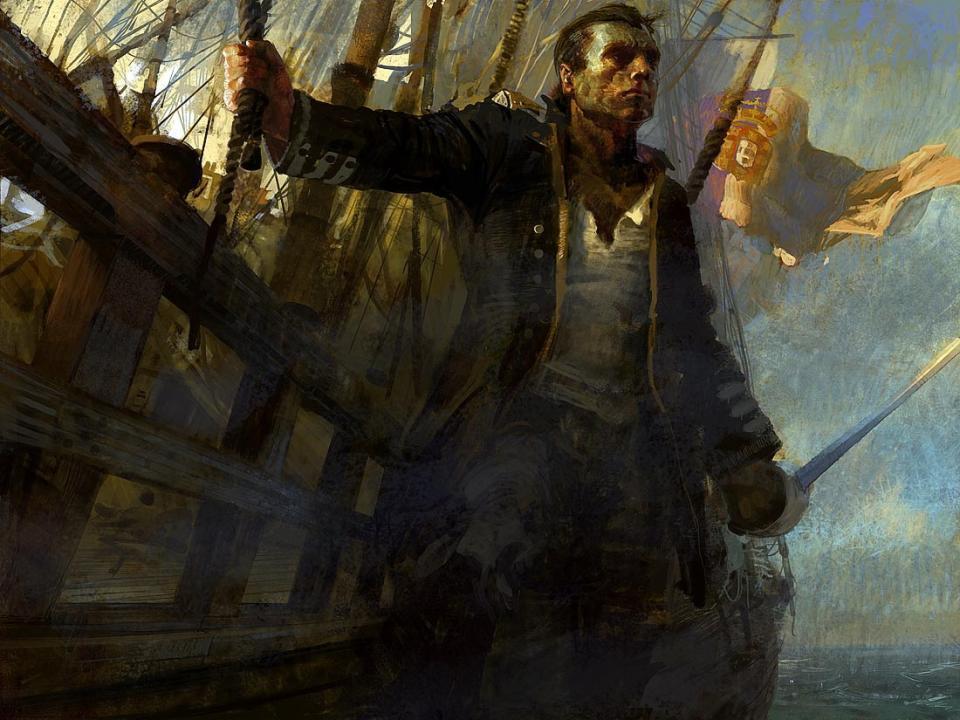 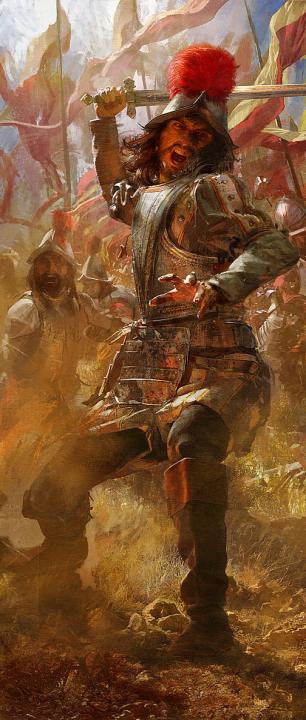 Конкистадоры
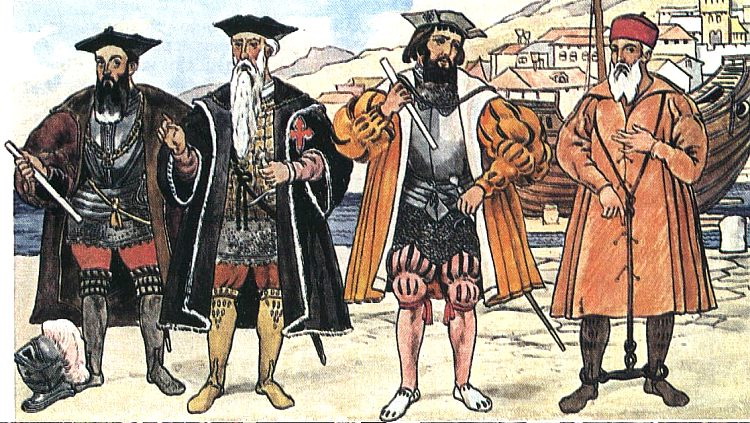 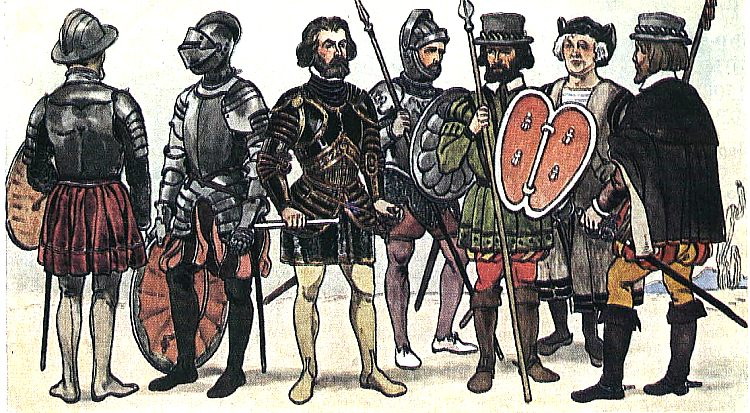 Конкистадоры — это столкновение цивилизаций, символ торжества европейцев. Что кроме своей численности могли противопоставить индейцы этим немногочисленным завоевателям, которые были закованы в надёжные доспехи и неслись в атаку верхом на огромных и страшных зверях под оглушительный грохот огнедышащих орудий и аркебуз? Конкистадоры — это символ жажды наживы, символ погони за золотом по политой кровью тропе. 
Эти нищие искатели приключений толеданской сталью прорубали дорогу к Эльдорадо, а не в Царство небесное.
За то, чтобы освободить
 из испанского плена императора 
инков Атауальпу, конкистадор
 Писсаро потребовал выкуп: 
в течение двух месяцев
 наполнить золотом комнату, 
в которой Атауальпа был заточен. 
Это почти 50 кубических 
метров золота! Груда золота 
росла, и все же, когда истекло 
два месяца, комната еще не была 
заполнена. И хотя Атауальпа 
убеждал Писарро, что ждать 
осталось немного, тот решил 
казнить его.
 Когда стало известно о смерти 
Атауальпы, в пути находилось 
одиннадцать тысяч лам,
 груженных золотом.
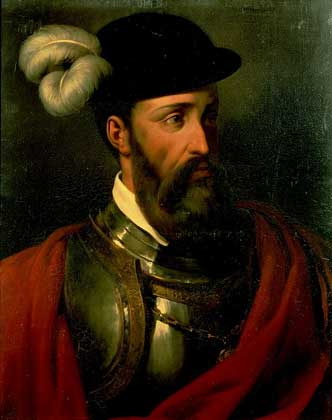 Франсиско Писарро
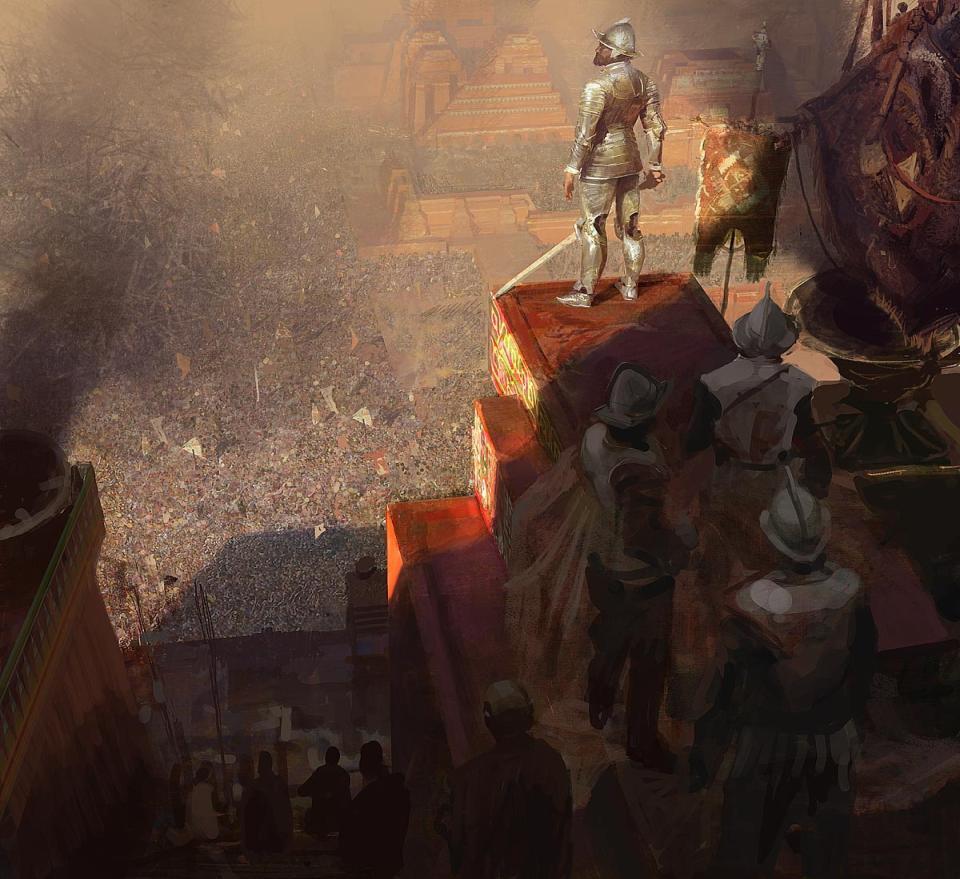 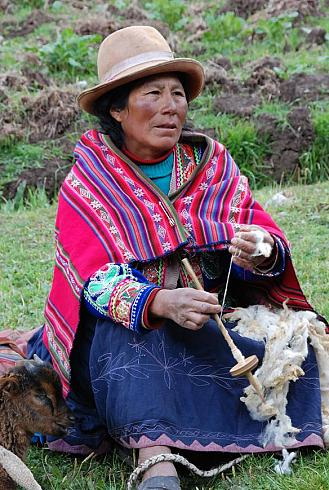 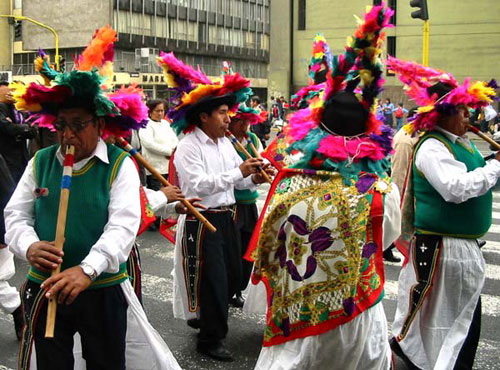 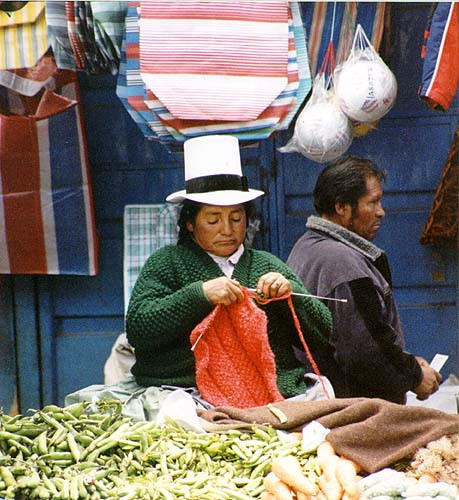 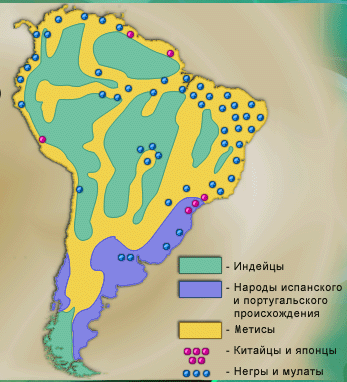 Население Южной Америки
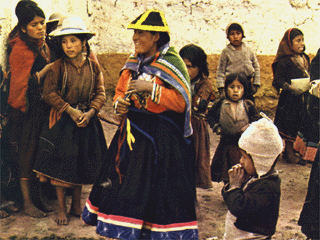 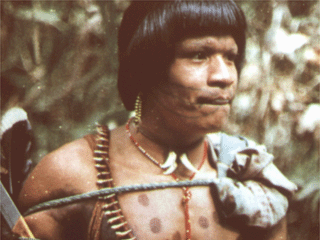 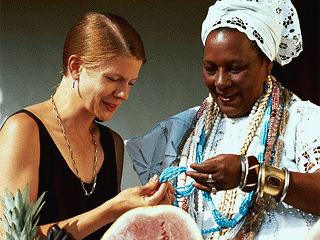 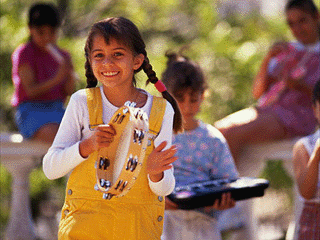 Коренное
Пришлое
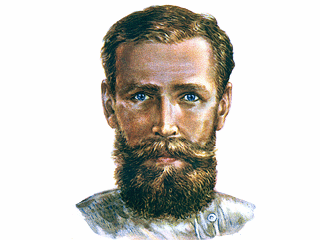 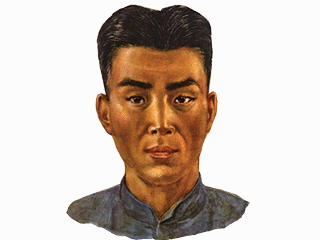 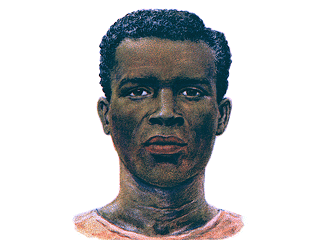 индейцы
европейцы
африканцы
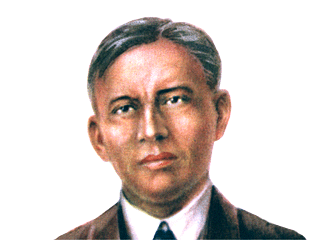 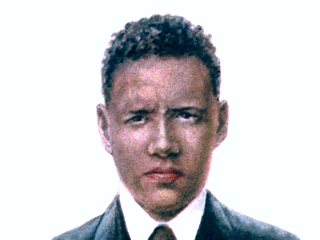 метисы
мулаты
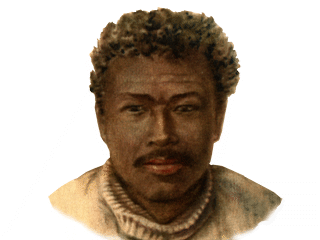 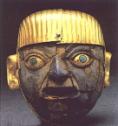 самбо
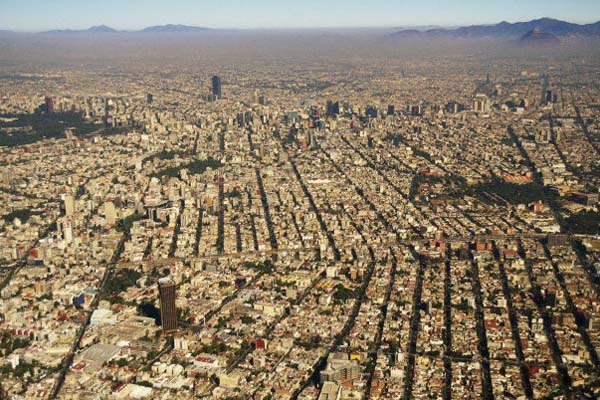 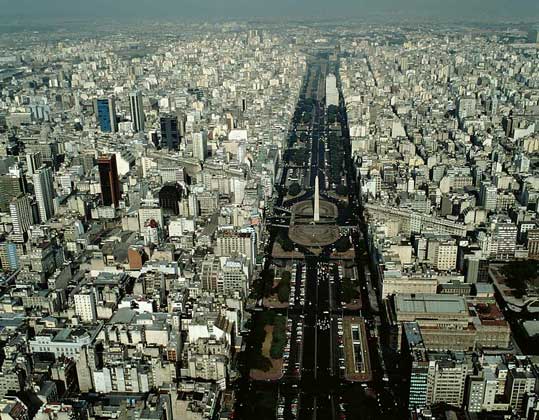 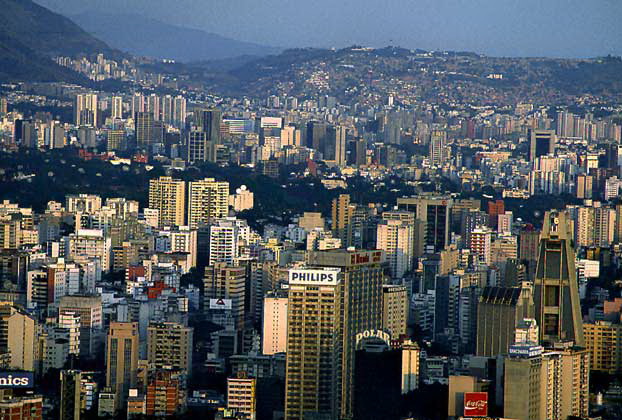 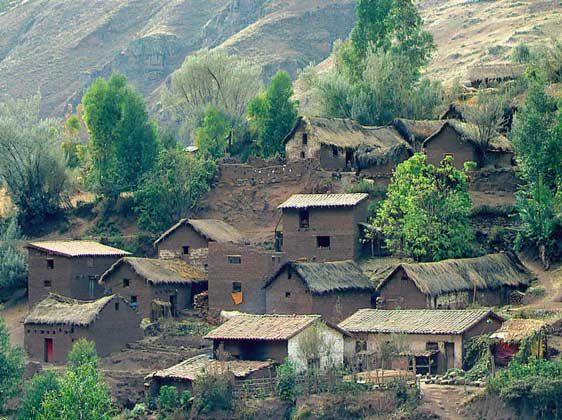 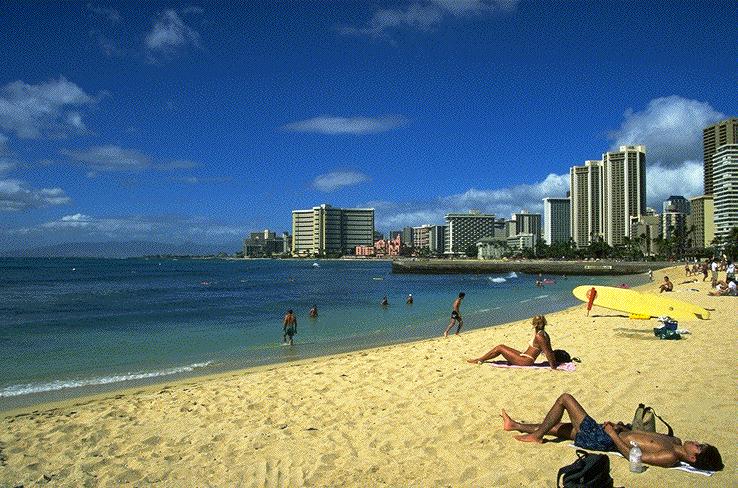 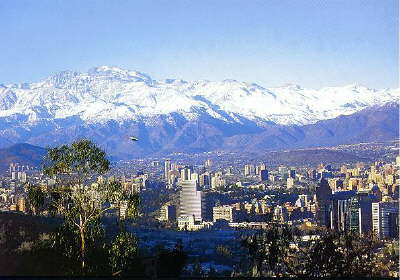 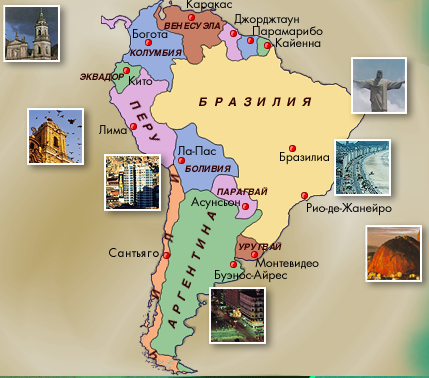 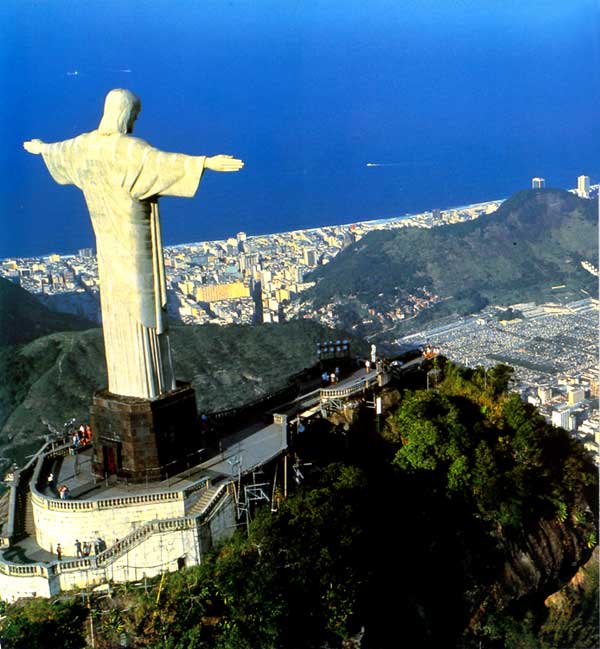 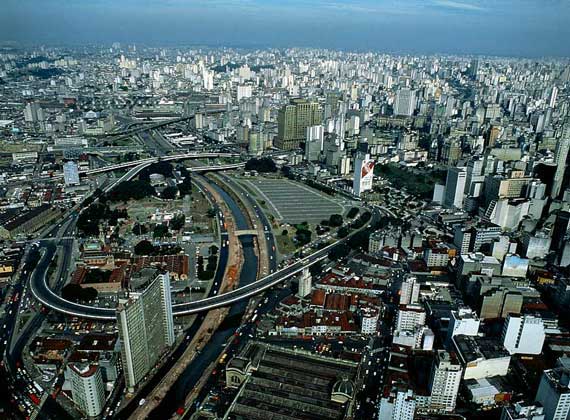 Государства Южной Америки